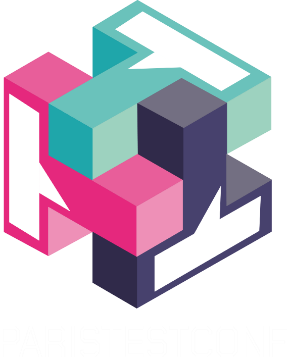 REX : La place des    tests exploratoiresdans mon quotidien
Aurélie MARTIN
Test Engineer AXA France
24/11/2021 – ParisTestConf
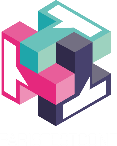 Aurélie Martin
Test Engineer @AXA France
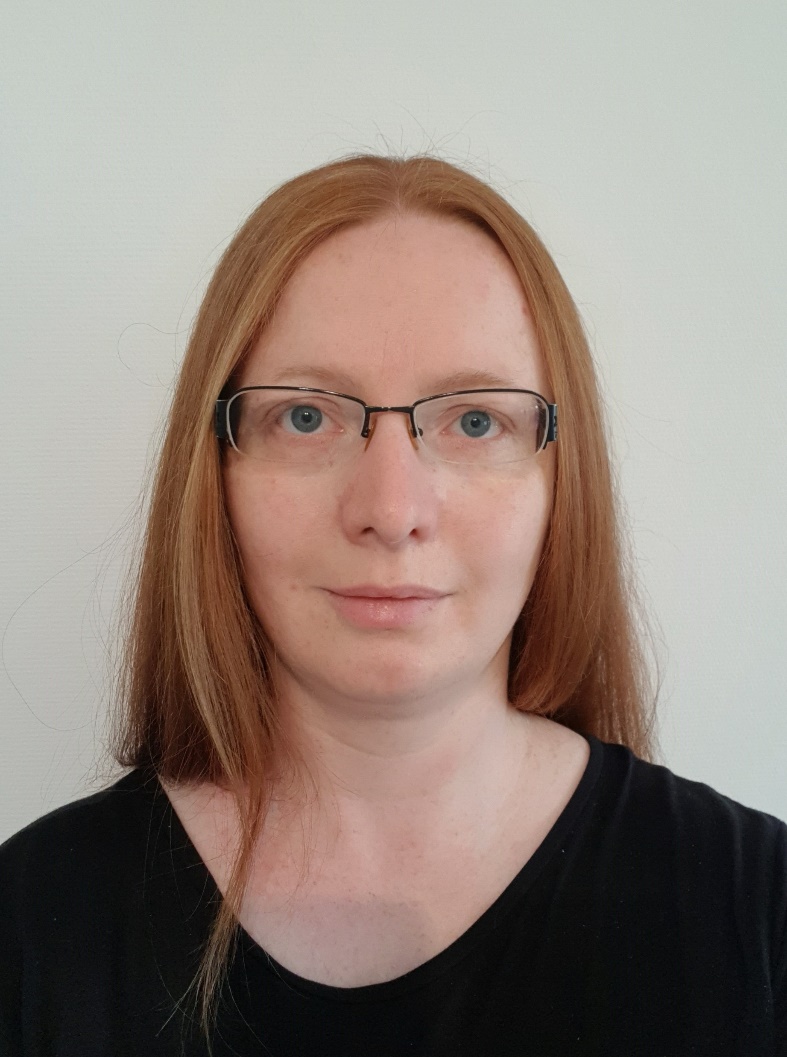 aurelie-martin-testing
Aurelie_Testing
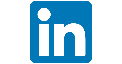 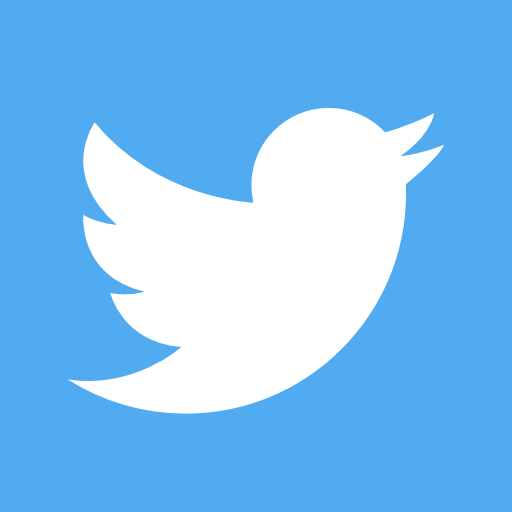 Sommaire
| REX : La place des tests exploratoires dans mon quotidien | 24 novembre 2021
1.	Rappels sur les tests exploratoires	
2.	Contexte		
3.	Mise en pratique des tests exploratoires
4.	Vers le “No Test Case” ?		
5.	Conclusion
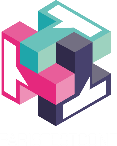 1
Rappels sur les tests exploratoires
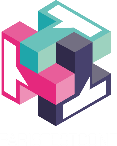 “Le test exploratoire est 						une approche qui consiste 					à réaliser simultanément la 				découverte du produit, la 				conception des scénarios, et 			l’exécution des tests.”
Sortir des fausses idées sur les test exploratoire
Ce n’est pas du monkey testing ni du test “ad hoc”

Ce ne sont pas uniquement les cas nominaux

Les sessions exploratoires ne sont pas uniquement en fin de validation “pour compléter”



Le test exploratoire, c’est une façon de tester.
[Speaker Notes: Ce n’est pas du monkey testing ni du test “ad hoc”
Activité préparée et planifiée
Tests guidés par une charte (référence, périmètre de test, objectifs, outils)

Ce ne sont pas uniquement les cas nominaux
On peut tester les cas alternatifs en exploratoire
On peut faire des tests non fonctionnels en exploratoire (sécurité, résilience, etc.)

Les sessions exploratoires ne sont pas uniquement en fin de validation “pour compléter”
Elles peuvent avoir lieu à chaque étape du cycle

Le test exploratoire, c’est une façon de tester.]
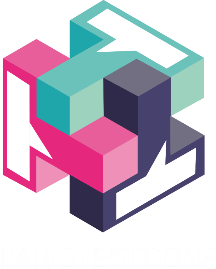 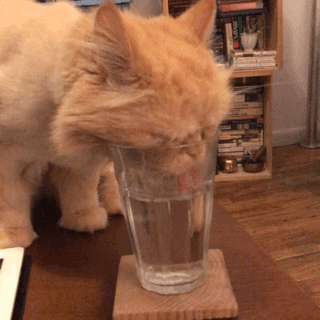 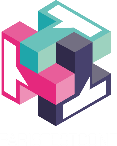 2
Contexte
Pratiques legacy
Manque de documentation

Centaines de tests scriptés

Beaucoup de temps de préparation de la phase de Recette
[Speaker Notes: Tests trop scriptés :
Pas toujours à jour
Manque d’info sur les objectifs du test et la règle à respecter
Répétitif (paradoxe du pesticide)]
Mise en place d’un terrain favorable au test exploratoire
Opportunité : mise en place d’une nouvelle application (IHM web + APIs)


Amélioration de nos pratiques Agile

Mise en place de tests automatisés

Meilleure connaissance par les testeurs du contexte Métier, de la solution technique, des risques
[Speaker Notes: Contexte création nouvelle application => beaucoup de re-test

Volonté que nos tests soient une des documentations de l’application
“Pense-bête” des règles Métier
Petite pensée pour nos successeurs


Amélioration de nos pratiques Agile
Rythme de livraisons augmenté
Stratégie de tests “Shift-Left”
Communication avec les développeurs et les représentants Métier

Mise en place de tests automatisés
Risques de régression diminués

Meilleure connaissance par les testeurs
Du contexte et des règles Métier
De l’architecture applicative et des solutions techniques mises en place
Des risques fonctionnels et techniques]
Quand testons-nous ?
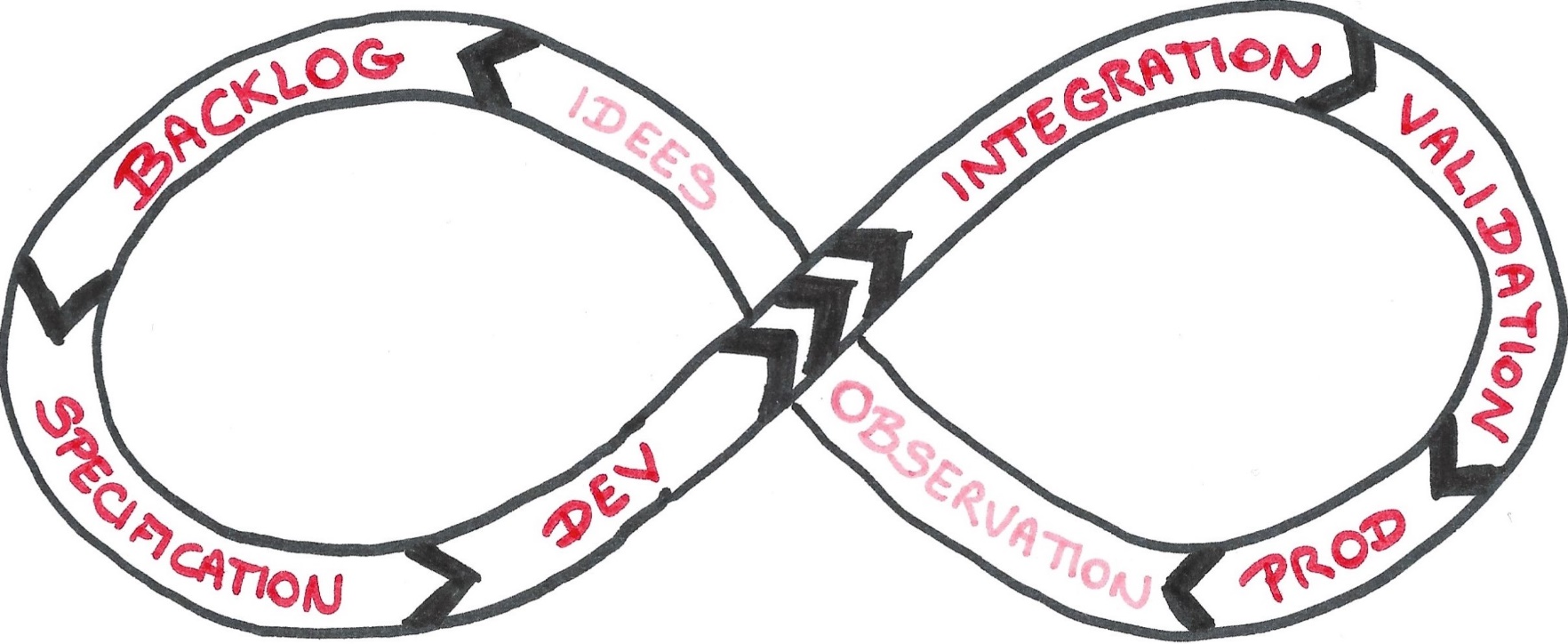 Voir Janet Gregory : Testing from a holistic point of view (janetgregory.ca)
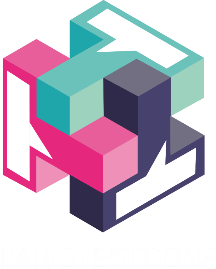 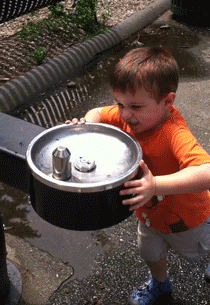 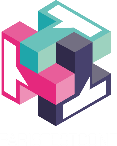 3
Mise en pratique
des tests exploratoires
Exploration lors de la maturation du backlog
Par les testeurs, mais aussi (et surtout) le/la Product Owner, et les devs


S’appuyer sur l’application existante pour comprendre la nouvelle fonctionnalité à preparer

Explorer le comportement des applications externes que l’on va consommer
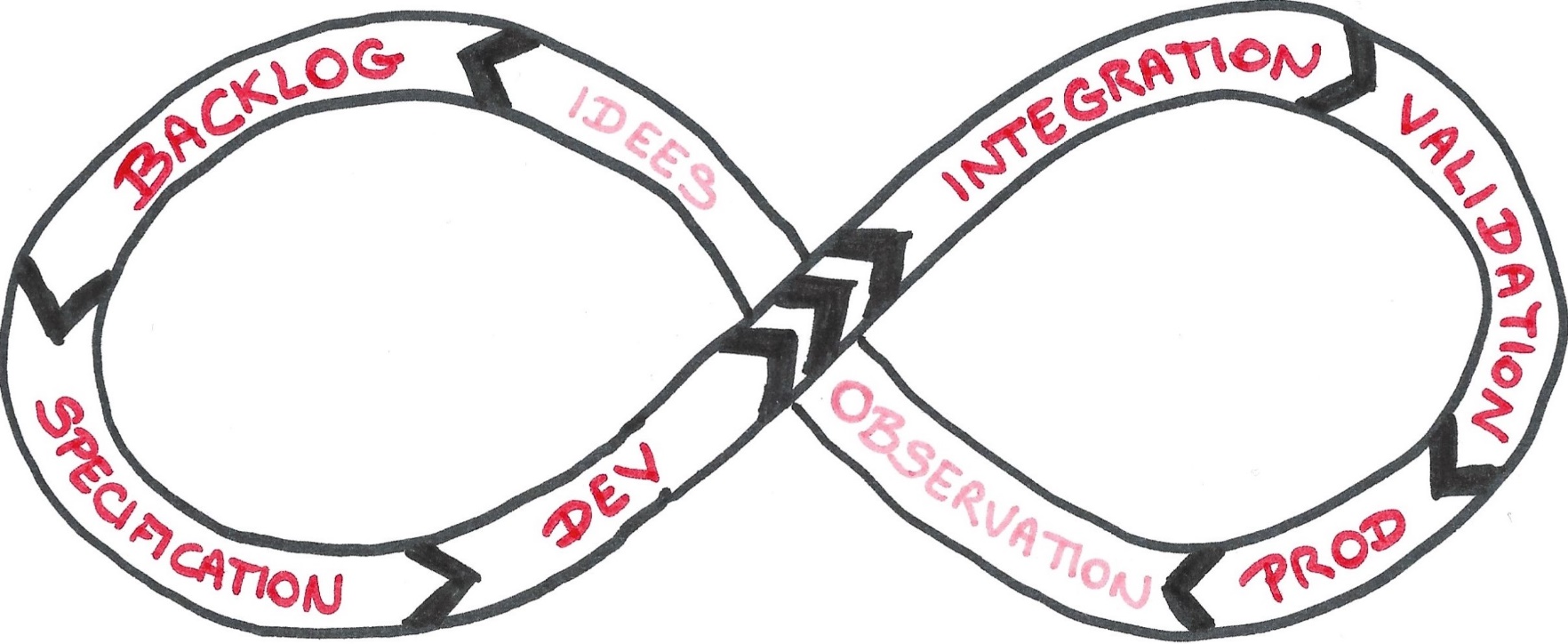 Phase de spécification des nouvelles fonctionnalités
Ateliers 3 amigos et Example mapping

Utilisation d’un prototype pour comprendre le parcours utilisateur

Mise en place de notre référence (bibliothèque de règles)
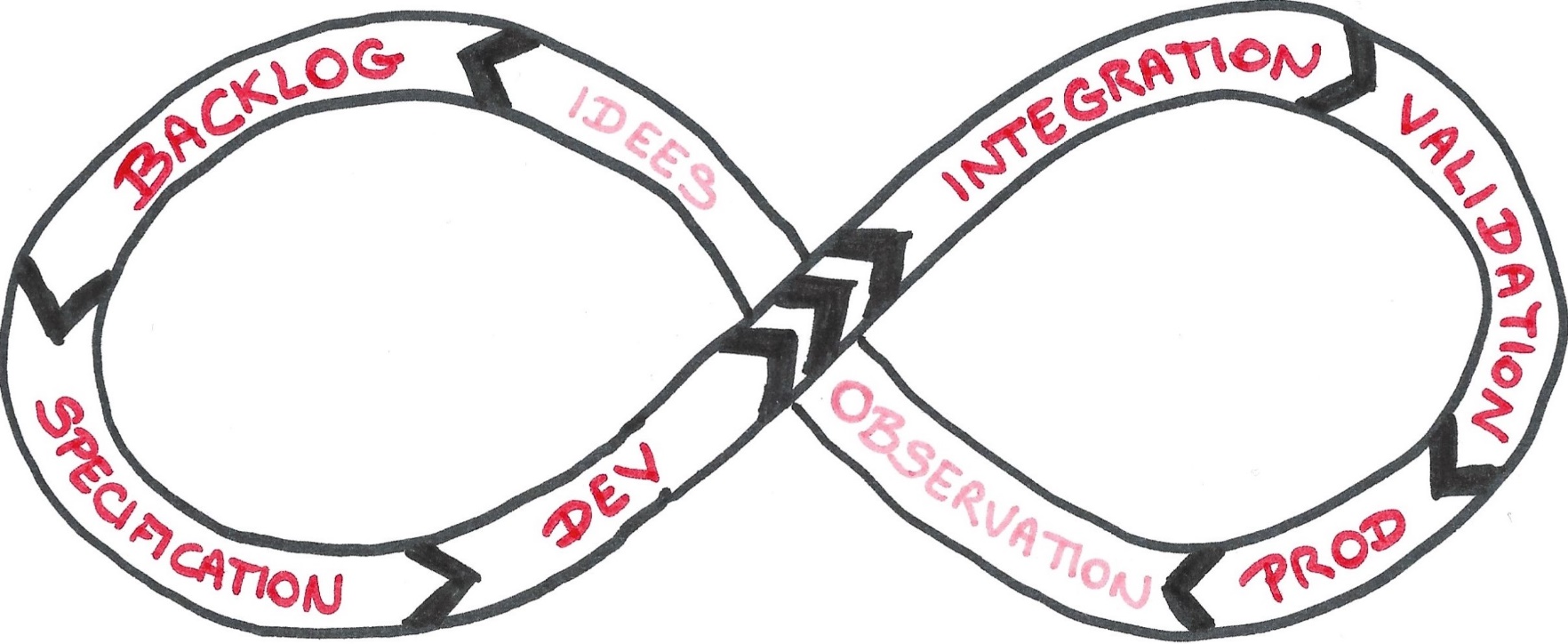 Bibliothèque de règles
Référentiel de règles
Le fond : déterminer ce que sont nos objectifs, nos inputs et nos outputs
La forme : ne doit pas être contraignante => utilisation de l’outil habituel

Outil de gestion des tests pour tracer les règles Métier dans une “bibliothèque de règles”
XRay for JIRA
1 carte “Test” = 1 ensemble de règles pour une fonctionnalité
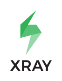 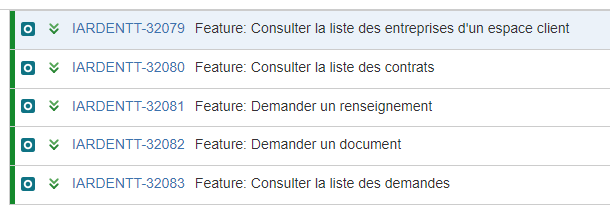 Bibliothèque de règles
Utilisation de la syntaxe Gherkin





Chaque carte est reliée aux User Story testées
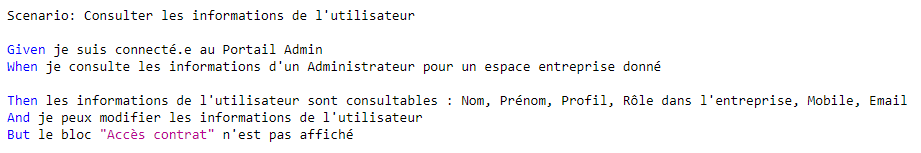 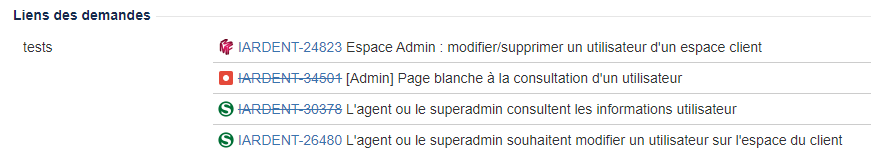 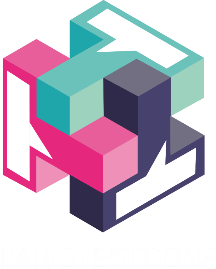 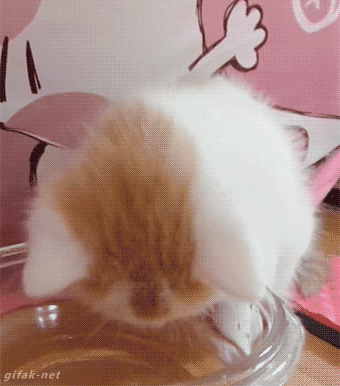 Tests exploratoires lors de la mise en place des tests automatisés
Automatisation IHM et API

Recherche et préparation des jeux de données

“Quel est le comportement lorsque … ?” (cas alternatifs)

Les tests automatisés sont scriptés, mais sont le résultat de sessions d’exploration
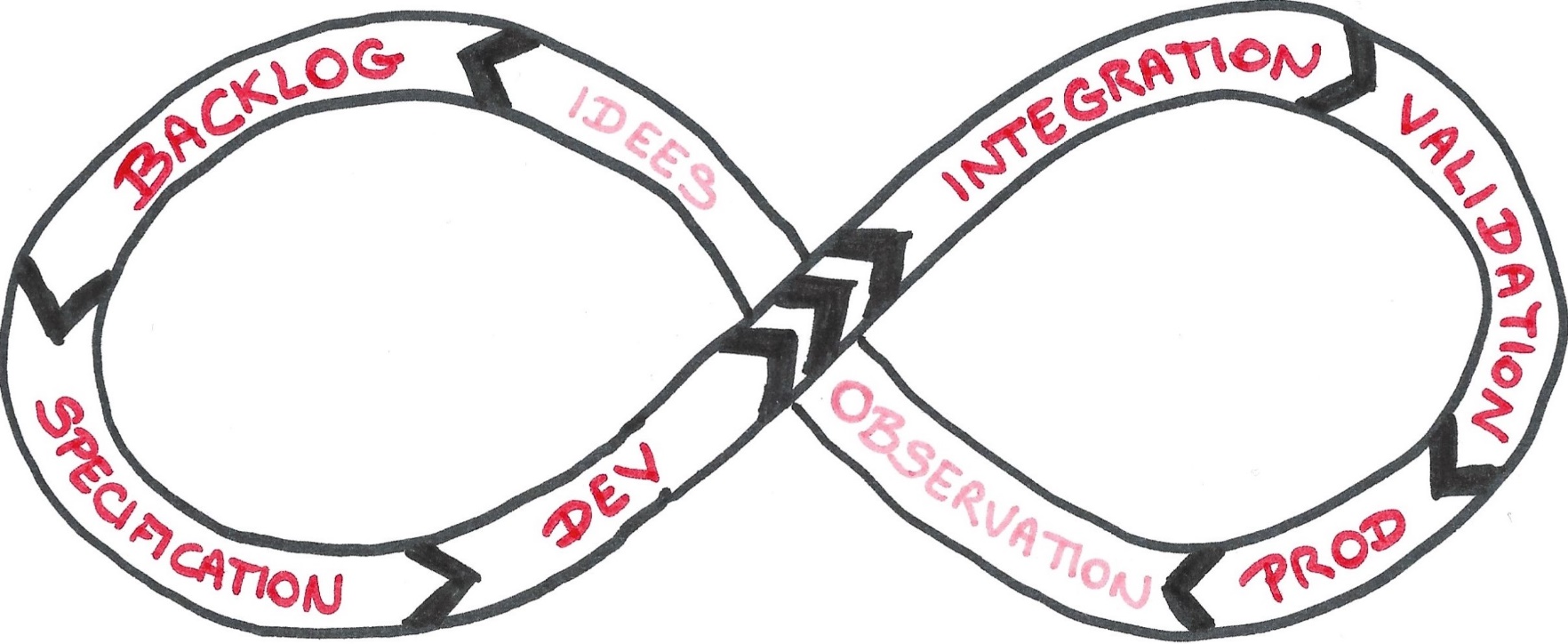 Sessions de tests exploratoires
Durée déterminée
30 minutes à 2 heures

Inputs
Référence : bibliothèque de règles, User Stories et Example mapping
Thématique de la session : rôle endossé, objectif recherché, fonctionnalité testée
Priorité des périmètres testés
Données (peuvent être préparées, ou recherchées au fur et à mesure de l’exploration)
Liste de tests “opportunistes” (exemple : résilience en cas de coupure réseau)

Outputs
Prise de notes
Tickets “anomalie”, remarques transmises à l’équipe
Enrichissement de la bibliothèque de règles
Préparation de la session suivante
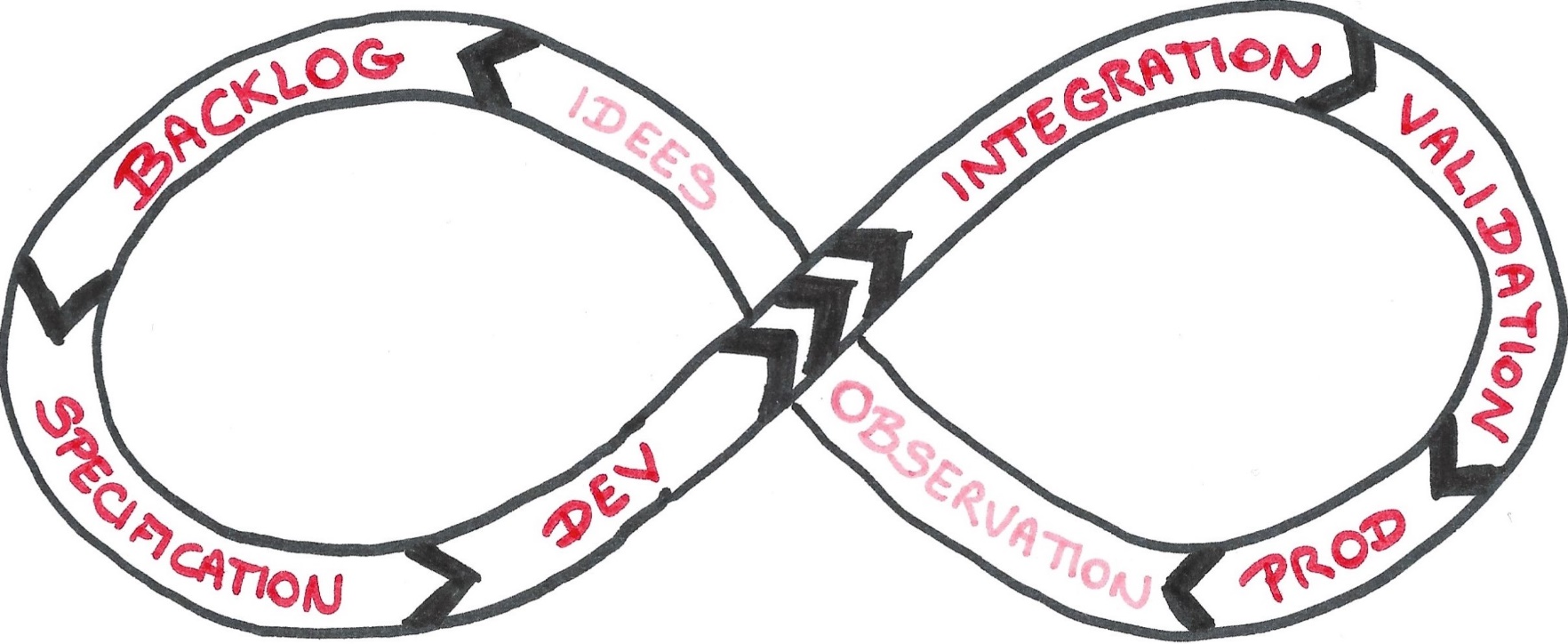 Tests d’intégration
Environnement en constante évolution

Périmètre de tests centré autour d’une fonctionnalité
Très fréquent (plusieurs sessions ~30 minutes par semaine, toutes les semaines)
Référence : User Stories / Example mapping
Objectifs : 
Repérer au plus tôt les anomalies
Ajuster la bibliothèque de règles
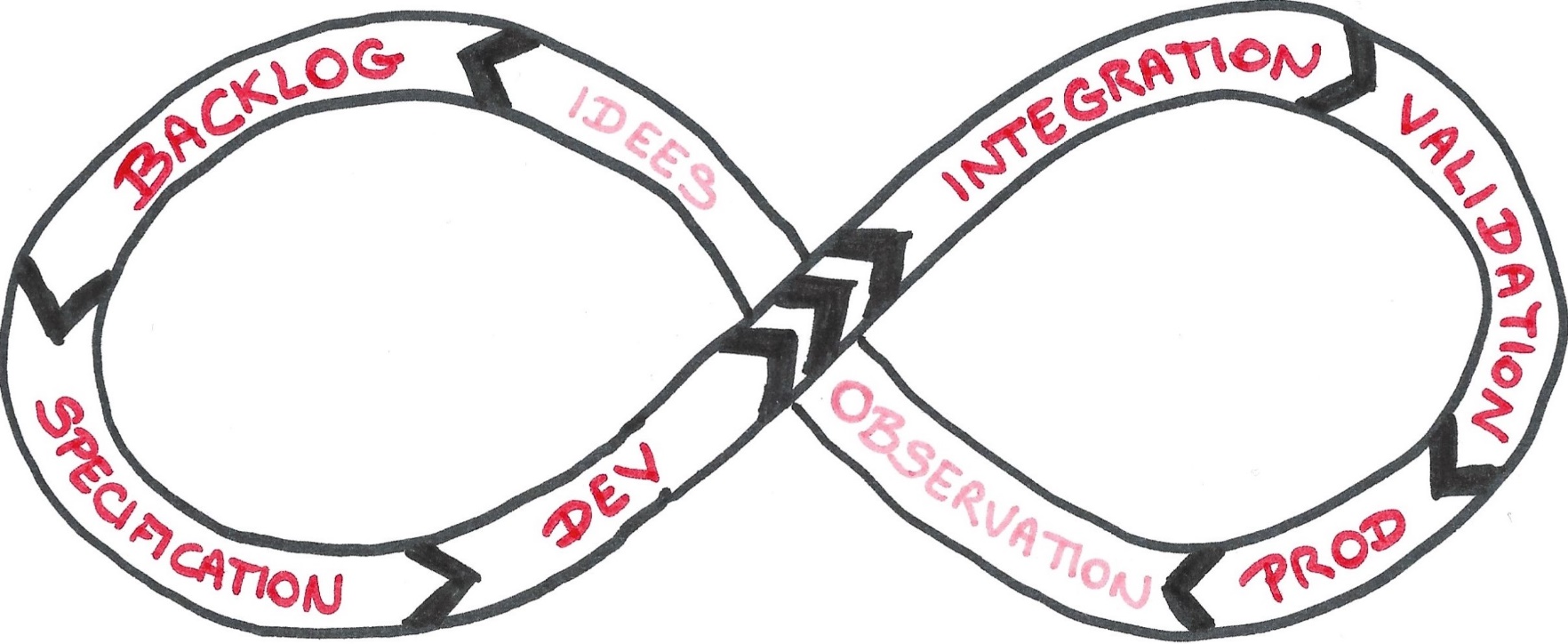 [Speaker Notes: Fréquence et périmètre testé
Très fréquent (plusieurs sessions par semaine)
Porte généralement sur un groupe de User Stories (fonctionnalité commune)
Ou la vérification de correction d’anomalies/recherche d’anomalies similaires

Référence
User Stories / Example mapping
Bibliothèque de règles

Objectifs
Repérer au plus tôt les anomalies (défauts dans le code ou dans les spécifications)
Connaître l’état des lieux de l’application à un instant T
(re)Découvrir le comportement de l’application lorsque des questions se posent pour la spécification d’évolutions
Préparer la livraison d’une version (lot fonctionnel ou technique livrable jusqu’en Prod)
Ou des tests non fonctionnels : vérifier la compatibilité mobile, tester la résilience de l’application, etc.]
Campagne de Recette
Environnement plus stable

Périmètre de tests centré autour d’une version destinée à être livrée en production
Régulier (1 fois par version, plusieurs sessions de 1 à 2 heures)
Référence : bibliothèque de règles
Objectif : valider la version
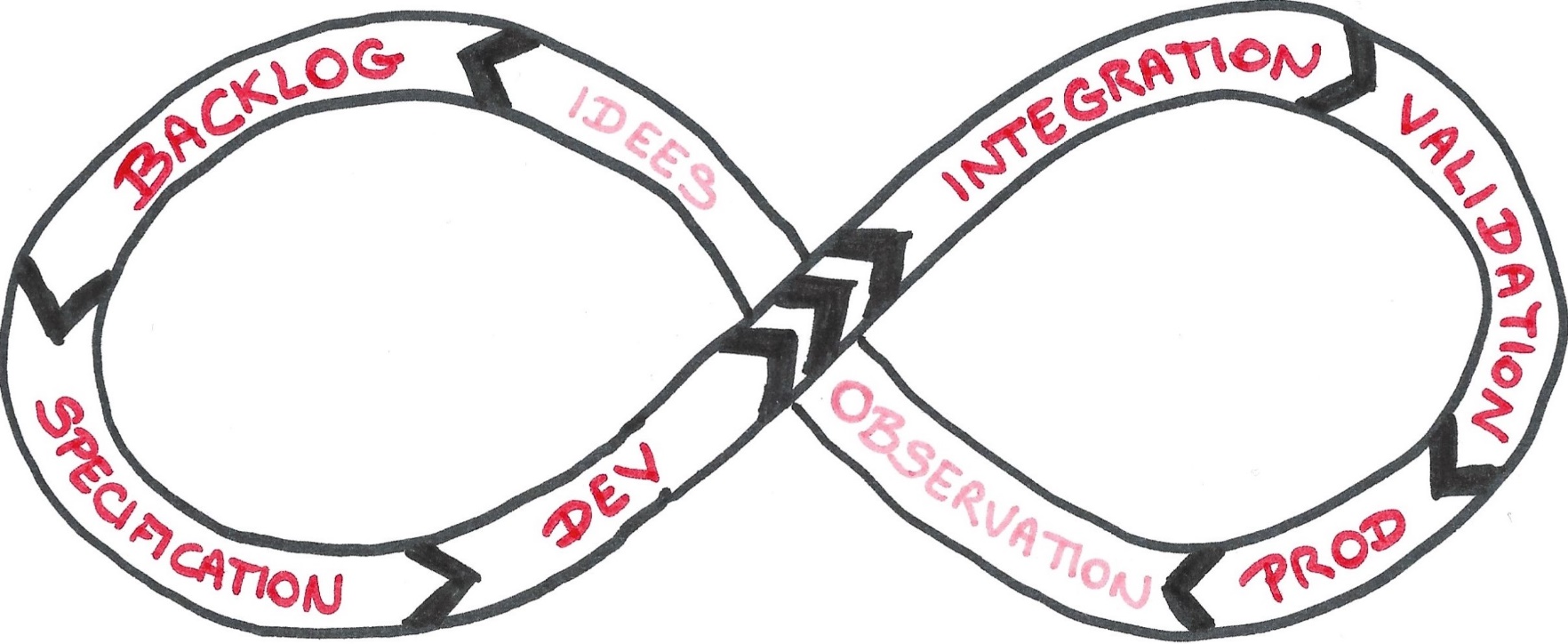 [Speaker Notes: Fréquence et périmètre testé
~ 1 fois toutes les 4 semaines (= fréquence de livraison en PROD)]
Utilisation de Xray lors des tests exploratoires
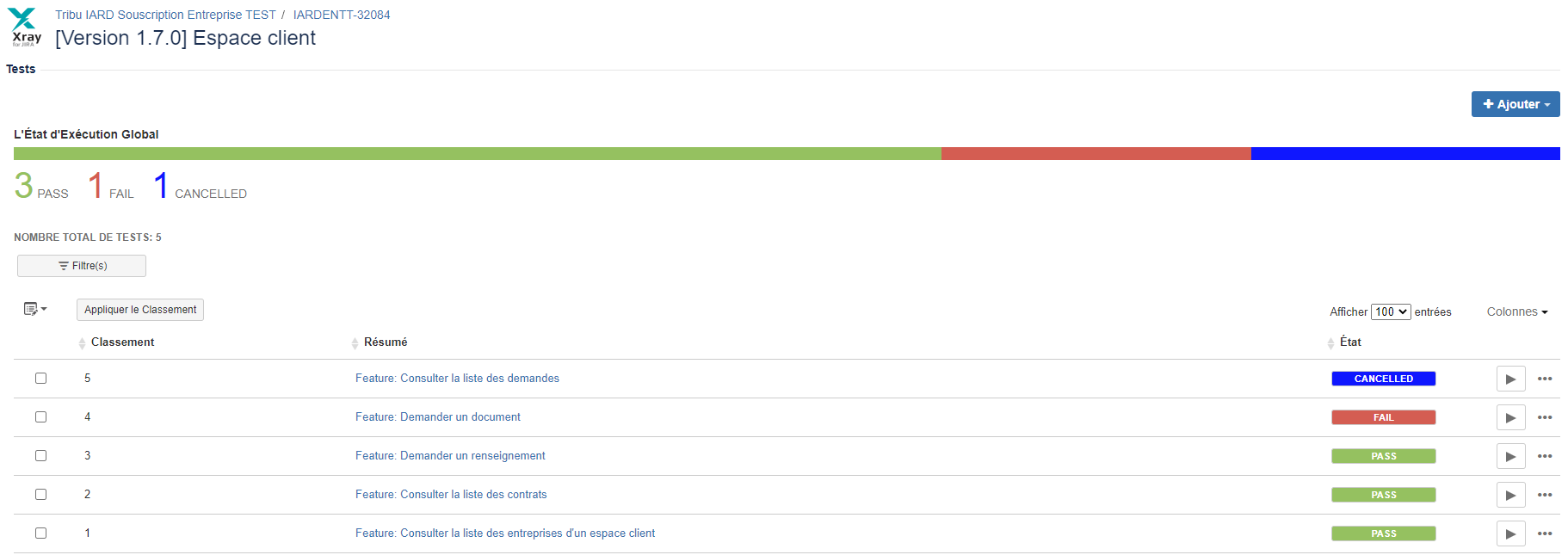 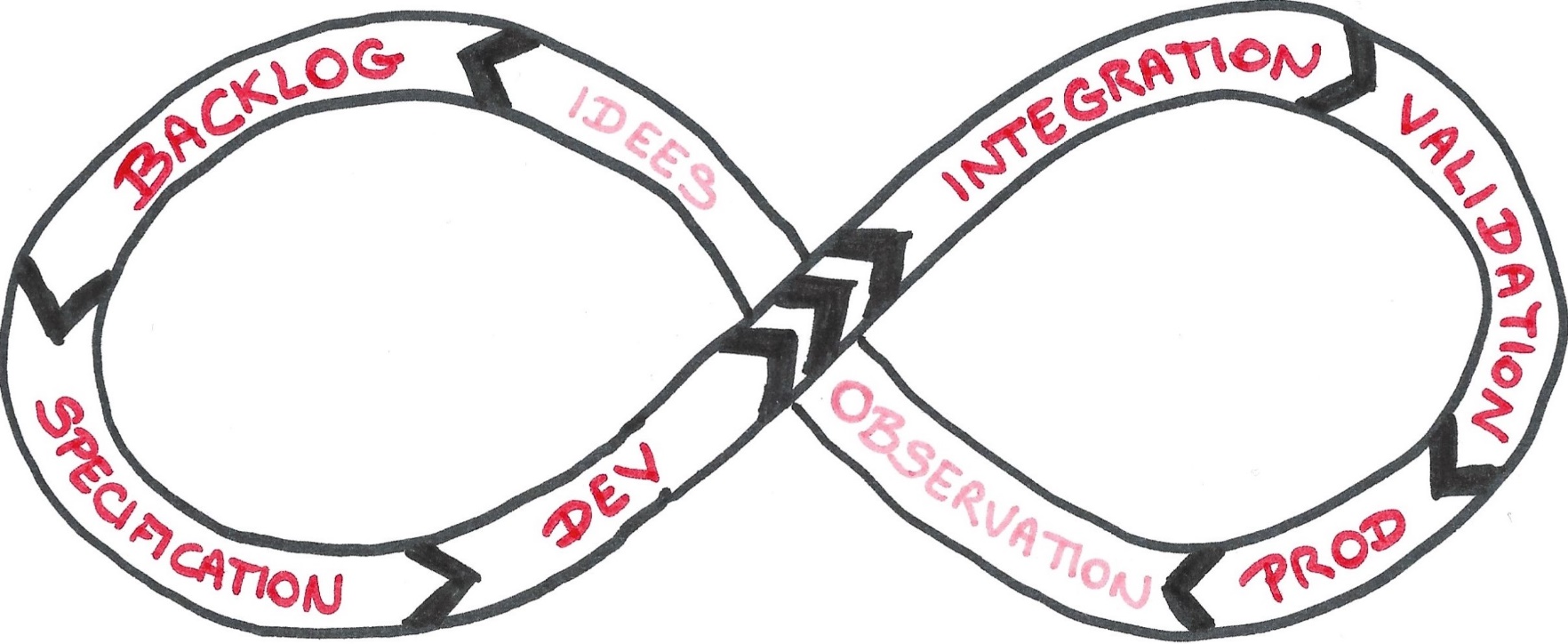 [Speaker Notes: Périmètre testé
Périmètre défini par les fonctionnalités livrées dans la version
Matérialisé sous la forme d’un Plan de Test sous XRay :
A partir des cartes “Test” de la bibliothèque de règles
Permet une traçabilité de la couverture des User Stories
Permet de lier rapidement une anomalie trouvée à la fonctionnalité impactée
Permet une illustration visuelle de l’état de l’application testée]
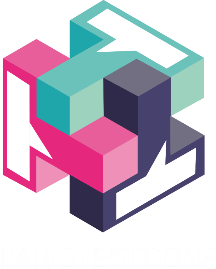 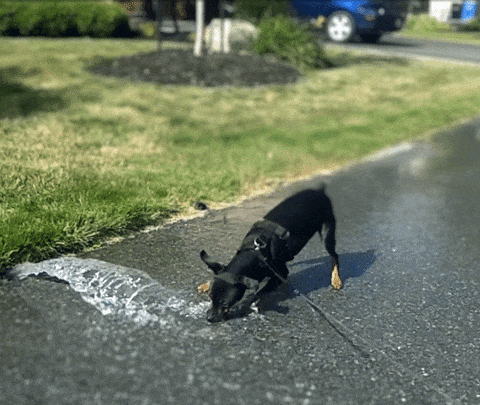 Quand testons-nous ?
Sessions exploratoires
Enrichissement référentiel (charte)
Automatisation
Exploration existant
Identification des solutions
Identification des risques
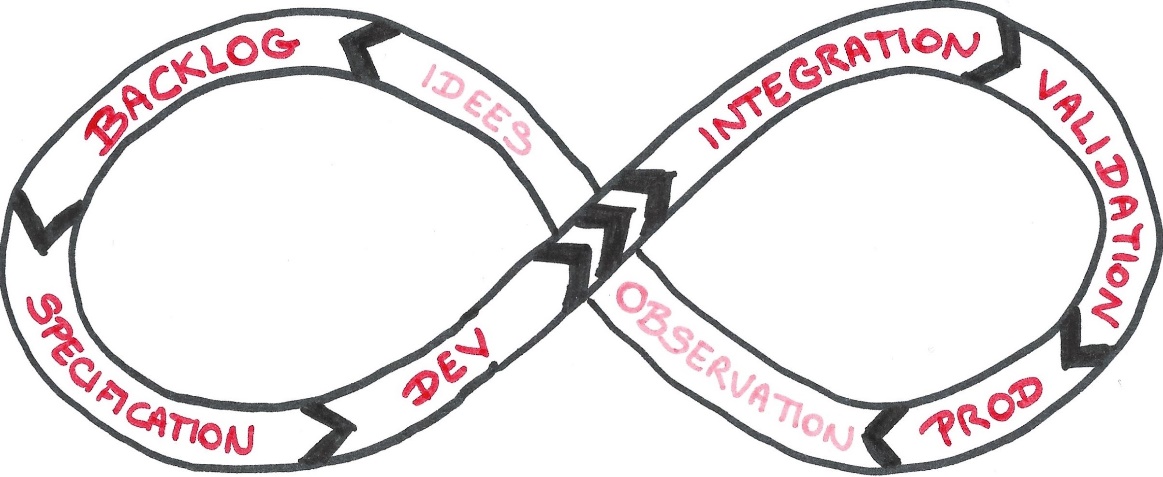 Sessions exploratoires
PairTest
Code Review
Automatisation
Découverte
Enrichissement référentiel (charte)
Comparaison avec les tests scriptés
Temps de conception des tests réduit

Typologie de tests identique

Exécution des tests : plus de place à la critique de l’application

Héritage laissé


Bibliothèque de règles : le bon équilibre pour pallier aux inconvénients :
Testeur moins expérimenté
Délégation des tests
[Speaker Notes: Temps de conception des tests réduit
Temps alloué à la conception réduit
Utilisation des mêmes outils (Xray, JIRA)

Typologie de tests identique
Les mêmes types de tests que quand on utilisait nos cas de test scriptés !
Couverture fonctionnelle identique
Possibilité de faire des tests de compatibilité, résilience, sécurité…

Exécution des tests : plus de place à la critique de l’application
Tests exploratoires plus “libres” que les tests scriptés
Plus de tests et plus souvent !
Utilisation de JDD systématiquement différents d’une session à l’autre : réduction des risques types “paradoxe du pesticide”
+ de place à la critique de l’application

Réflexion “si j’étais l’utilisateur final, quelle serait ma réaction lorsque…” plus naturelle en exploratoire qu’en scripté : la critique de l’application se fait aussi bien sur la qualité du code livré que sur la qualité des spécifications fournies

Inconvénients (nouveau testeur, delegation des tests)]
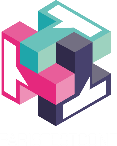 4
Vers le “No Test Case” ?
Vers le “No Test Case” ?
INCONVENIENTS A MAINTENIR UNE BIBLIOTHEQUE DE TESTS
UTILITE DE L’OUTIL
DE GESTION DES TESTS
Règles déjà dans les User Stories


Livedoc déjà générée par les devs


Consommateur de temps
User Stories se perdent vite


Tests des devs != tests des testeurs


Equilibre pour apporter de la valeur sans freiner l’activité
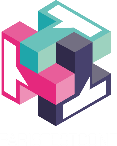 5
Conclusion
[Speaker Notes: Equilibre à trouver entre guider le déroulement des tests et laisser de la liberté
Utilisation des outils de reporting de manière à ce qu’ils apportent de la valeur sans freiner l’activité de test

Ne pas scripter ses tests n’empêche pas d’être rigoureux

Place plus grande laissée à la critique du produit dans son ensemble
“Optimiser la valeur de nos tests”

Tout le monde fait du test exploratoire]
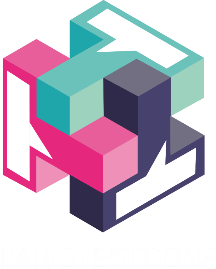 Questions, échanges de pratiques, débats…
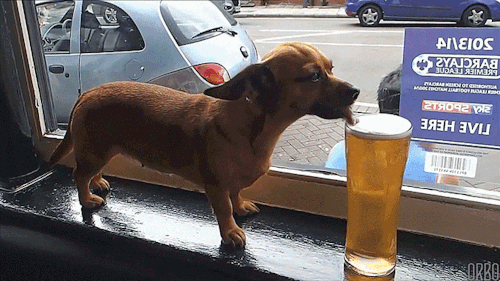 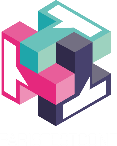 Merci
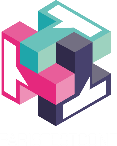 Annexes
Quelques sources
Exploring exploratory testing – Julien DesmulierParis Test Conf 2020 (présentation en français)
Lien vers le replay video
Lien vers le support de présentation


Quoi de neuf du côté des tests exploratoires ? – Frederic Assante Di CapilloSoirée du Test Logiciel Sophia 2018


Exploratory Testing Foundations – Maaret PyhäjärviCours en anglais
CONFIDENTIALITY LEVEL
Quelques sources
Testing from a holistic point of view – Janet GregoryDragonFire Inc.


La mort des cas de test en agilité : mythe ou réalité ? – Benjamin ButelGASQ Insights septembre 2021


The dynamics of quadrants models – Maaret PyhäjärviA Seasoned Tester’s Crystal Ball
CONFIDENTIALITY LEVEL